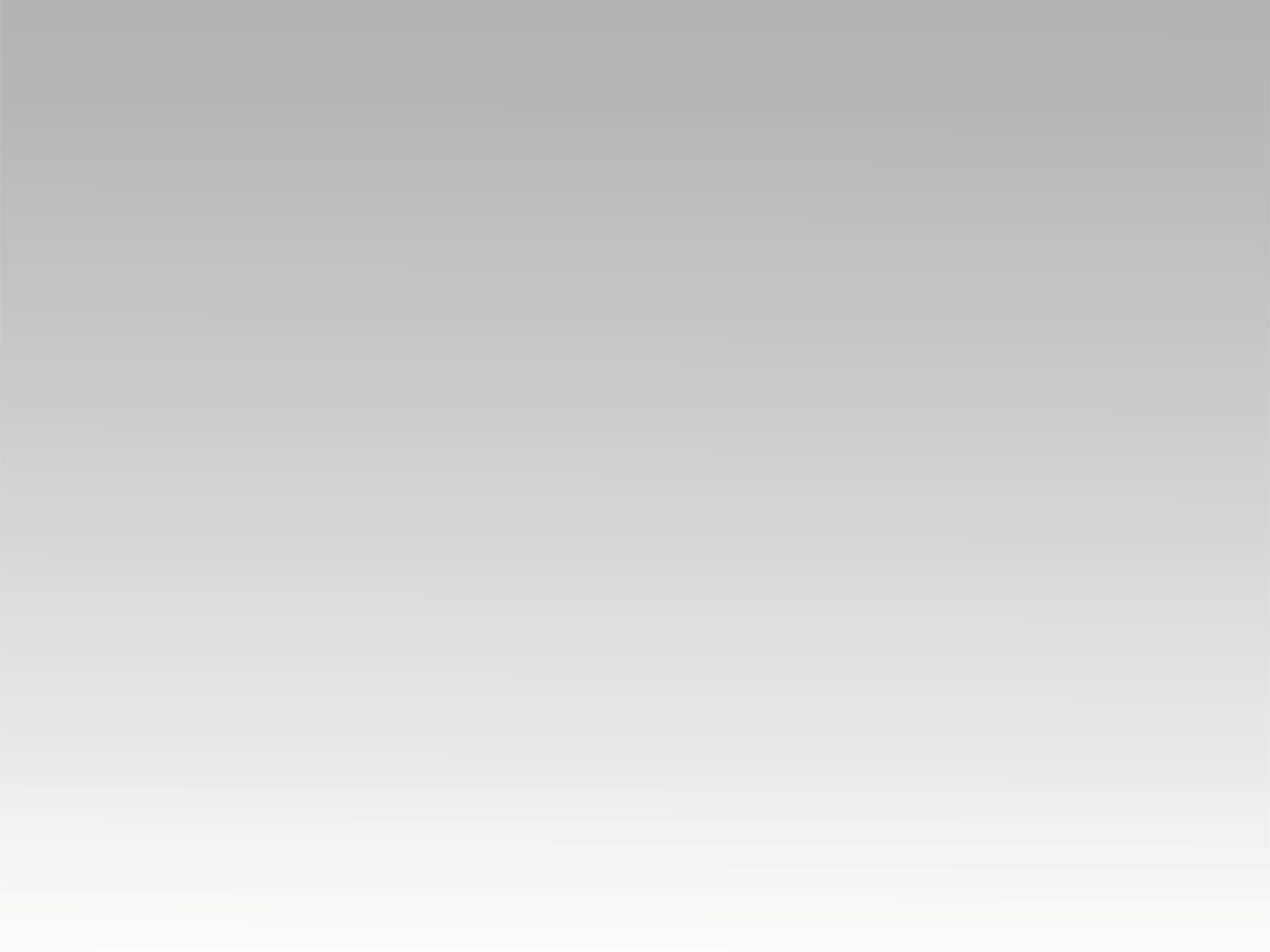 تـرنيــمة
أُهدِيكَ كُلَّ المَجدِ
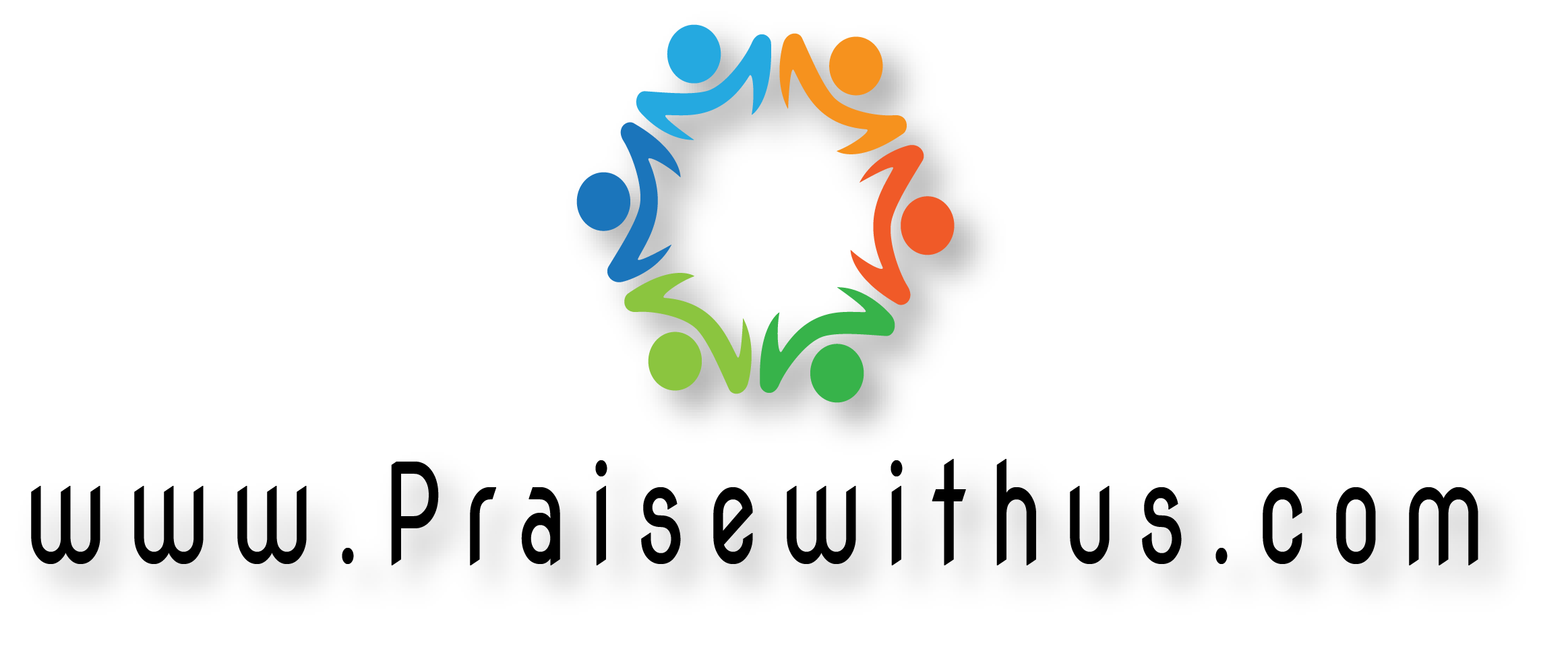 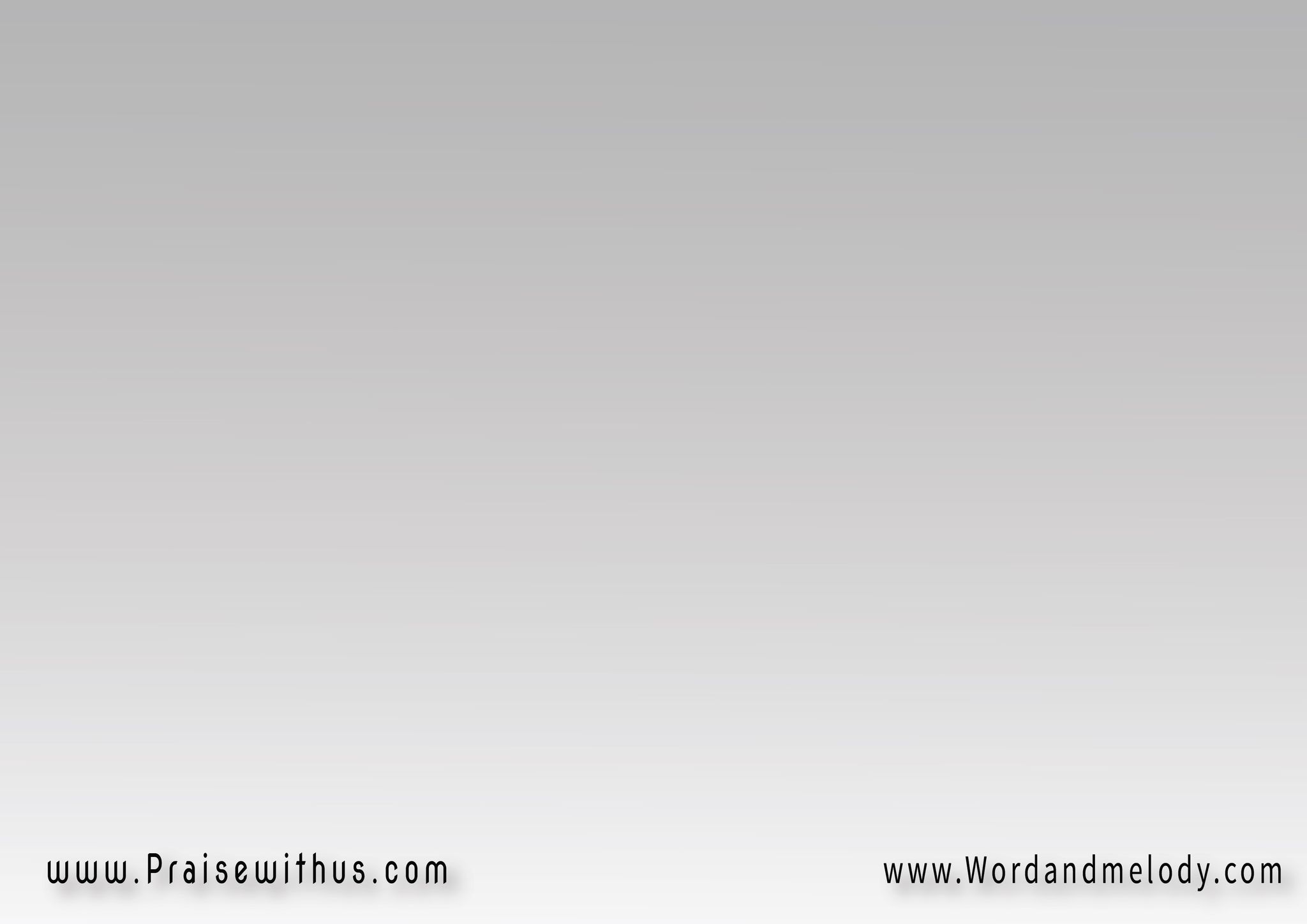 أُهدِيكَ كُلَّ المَجدِ 
وَالكَرَامَــــــةِأرفَع يَدَيَّ نَحوَكَ 
وَأُسَبِّحُ اِسمَكَ
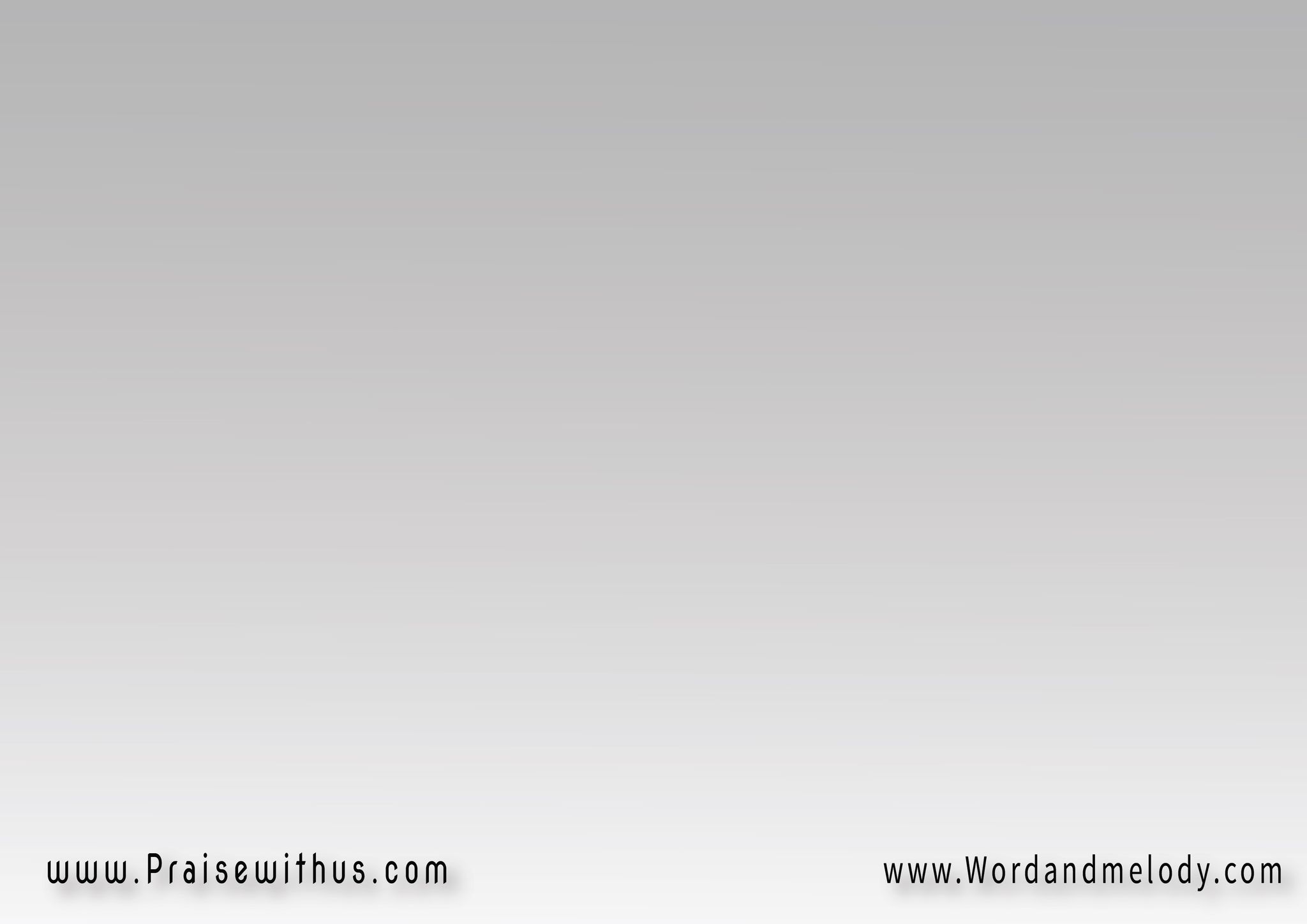 أنتَ عَظيم  لَيسَ مِثلَكَ يارَب(تصنعُ العُجَـــــائِبَ)2أنتَ عَظيم  لَيسَ مِثلَكَ يارَب(تستَطيعُ كُلَّ شَيء)2
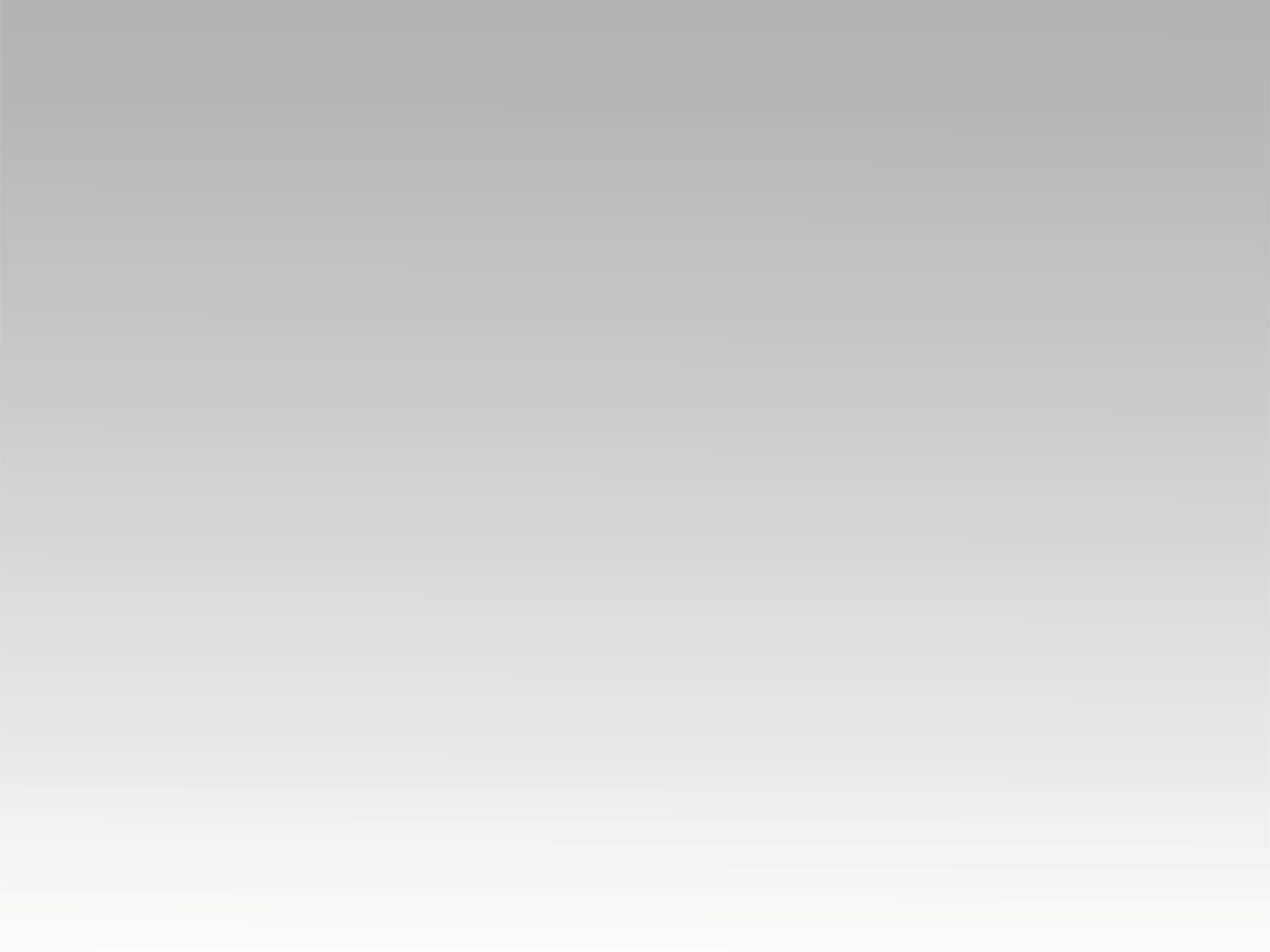 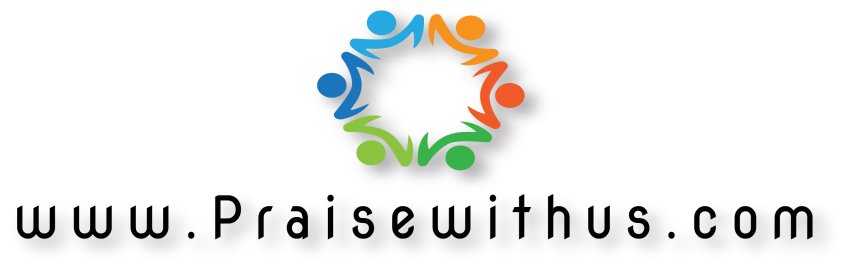